Economic Contribution of the Forest Industry in Michigan, Minnesota and Wisconsin
Dr Julie Ballweg
Forest Economist
Wisconsin Department of Natural Resources
June 23, 2015
Overview
Historical Trends
Current Status of Industry
Current Challenges
Future Opportunities
History of the Industry
Consolidation
2002-2102 lost 802 forest products establishments
2002-2012 lost 58,715 employees
Slow recovery in 2014-15
Change in Forest Industry Employment 2002-2012
Source: 2014 Annual Survey of Manufactures
Change in Number of Establishments 2002-2012
Source: 2014 Annual Survey of Manufactures
Other Changes
Value added decreased 20% from 2002-2012
Value of shipments decreased15% from 2002-2012 
Total payroll decreased 31% from 2002-2012
Where have the jobs gone?
Employment 2002-2012
Wood Products -34%
Pulp and Paper -26%
Wood Furniture -33%
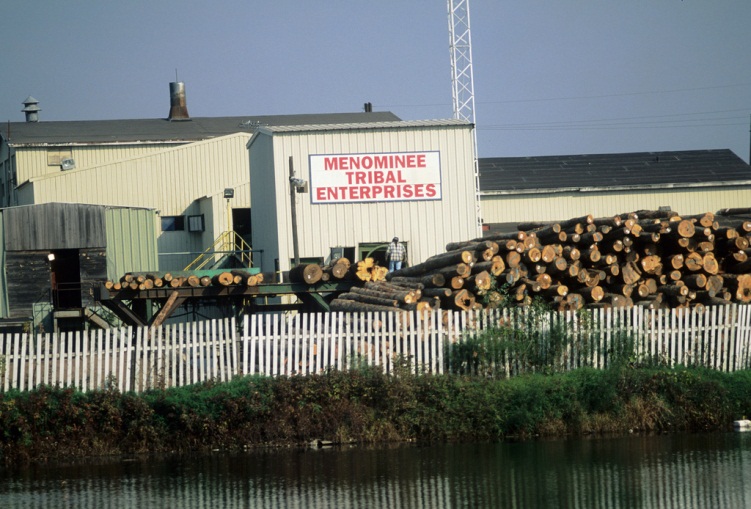 Current Status of the Forest Products Industry
Forest products
Employment
Output
Value Added
Other Services
Forest Products
3,228 forest products companies
Wood furniture industry is fastest growing
$45 billion in industry shipments
12% of the value of all shipments in Wisconsin



Source: 2014 Annual Survey of Manufactures
Forest Products
Percent of Wisconsin Forest Industry
Employment(in 2014)
128,402 employees 
Payroll of $6.2 billion
Every job in forestry supports 3.8 additional jobs
[Speaker Notes: California is number 1 (71,895) and North Carolina is number 2 (65,054)]
Employment(in 2014)
Wages
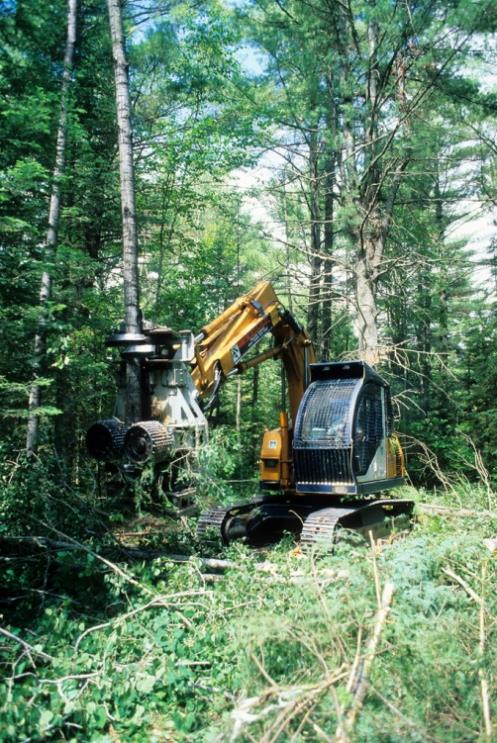 Value of Shipments
$45 billion in output 
Output of $354,000 per worker (above national average of 324,000)
Every million dollars of output in forestry creates $1.3 million in other sectors
One of the top ten industries in Wisconsin by output
Value of Shipments
Value Added
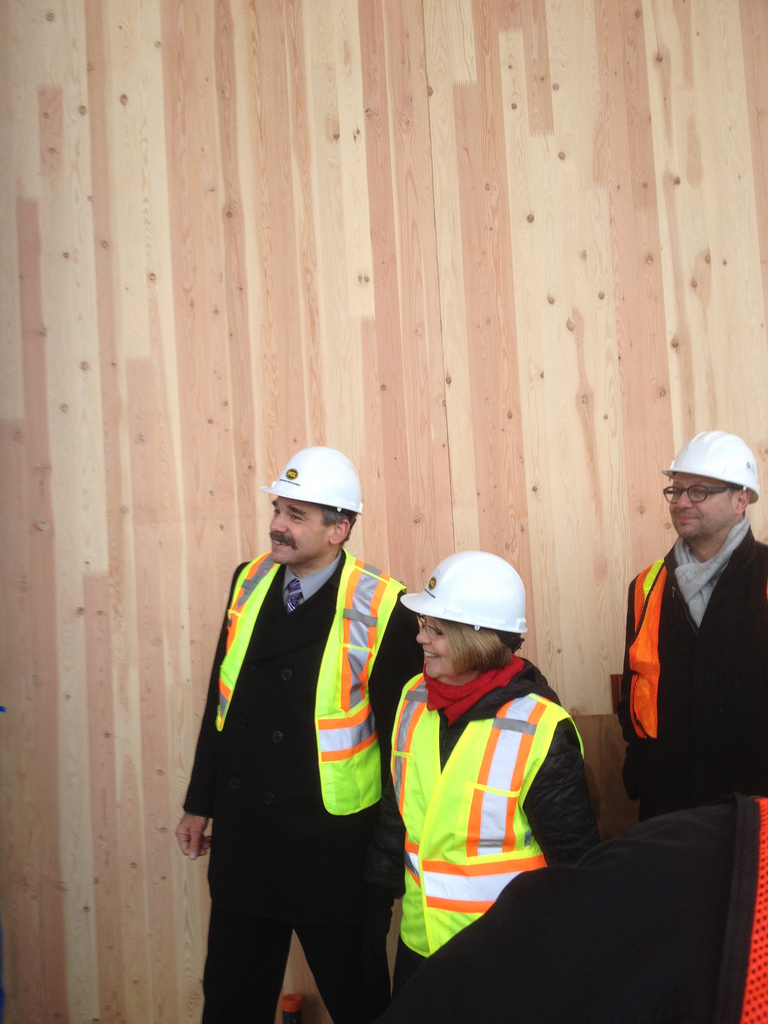 Adding Value
Improve log grade
Use more of the tree 
New timber products
New uses for wood
Improvements in cost efficiencies 
Payment for ecosystem services
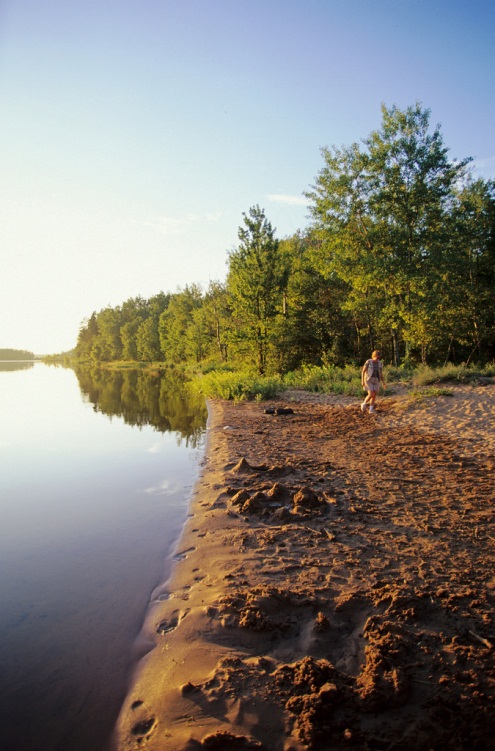 Ecosystem Service Values
Forest health
Clean water
Erosion control
Endangered species habitat
Cultural values
Biological diversity
Climate regulation
Valuing Ecosystem Services
Direct Use Value
Timber, Non-timber forest products, recreation

Indirect Use Value
Erosion control, water quality, animal habitat

Option and Existence Value
Existence of trees, existence of wildlife, cultural uses
Challenges
Forest supply
Forest certification
Workforce
Invasive species
US Farm Bill
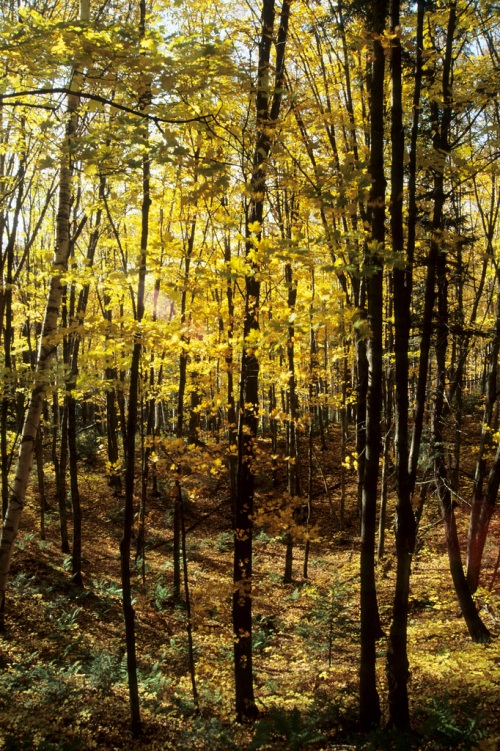 Forest Supply
Supply of sawtimber
Landowners harvesting without professional assistance
Forest fragmentation
Cost of entry
[Speaker Notes: Growing more trees than harvesting
Supply of sawtimber is increasing but companies are struggling to get enough logs to meet demand
Forest parcelisation is increasing, more landowners and smaller parcels
Changing landowner demographics
Incentives for managing private forests]
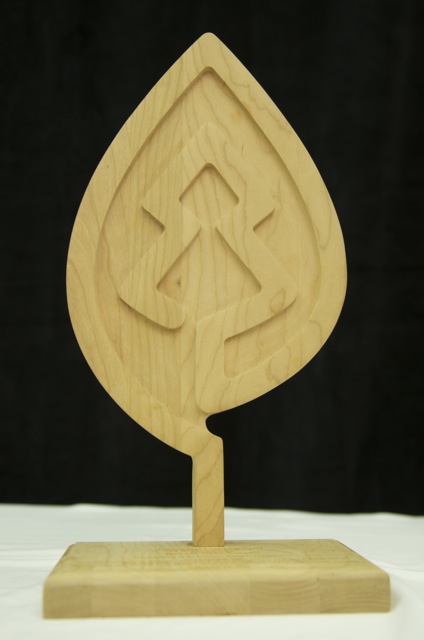 Forest Certification
44% of Wisconsin forests are certified,
10% of worlds forests certified
Process for improvement versus economic benefits
[Speaker Notes: Forest cooperatives to acquire group certification and bring additional funding to priorities
Concern that certification systems represent a process for improvement instead of better management and economic benefits
SFI and FSC msut find ways to collaborate to expand cost-effective and appropriately designed forest certifcation to landowners, especially family forest owners
44 percent of Wisc
http://dnr.wi.gov/topic/TimberSales/documents/WICertifiedAcres.pdfonsin’s private and public forest lands, have been certified by the American Tree Farm System (ATFS), Forest Stewardship Council (FSC) and the Sustainable Forestry Initiative (SFI)]
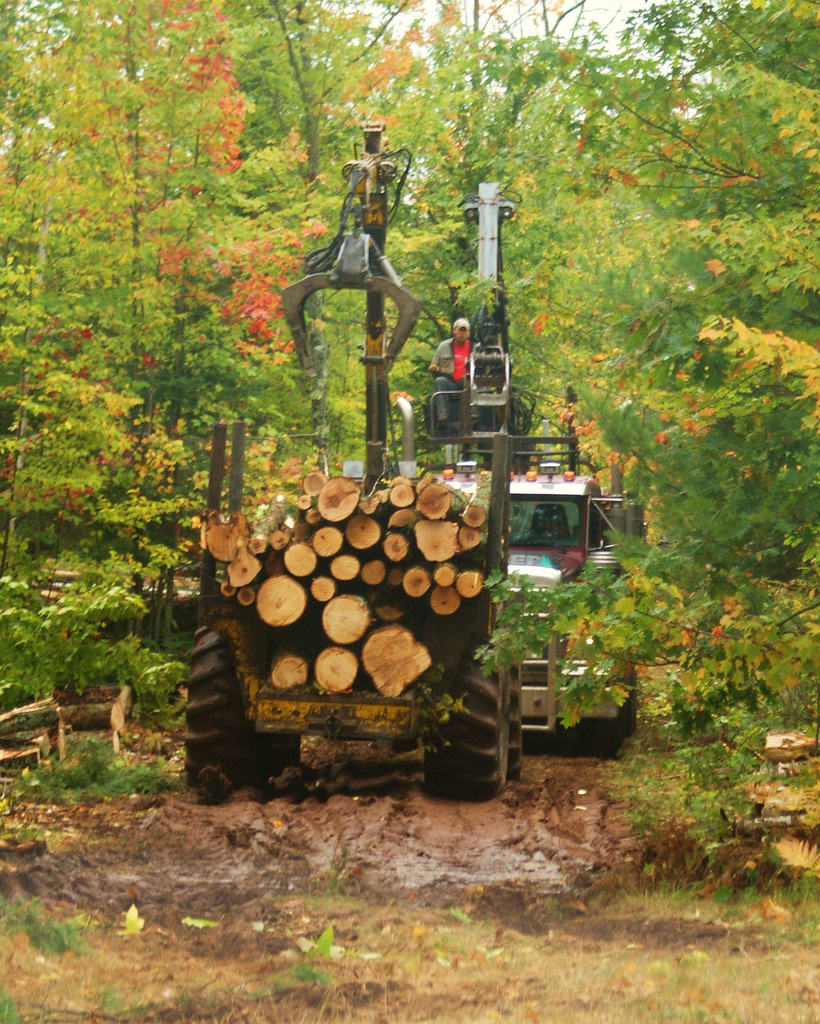 Workforce
100% small, independent logging contractors
Manufacturing workforce provides lower compensation than other industries
Training capacity within industry
[Speaker Notes: Logging-Family owned, rising age. 
Manufacturing, despite high unemployment, hard to find good workers due to lack of skills
Skill standards have been established
List of trades taught through job corps should include timber harvesting
Tech schools expand programs, especially in Northern Wisconsin
Possible career program for high school]
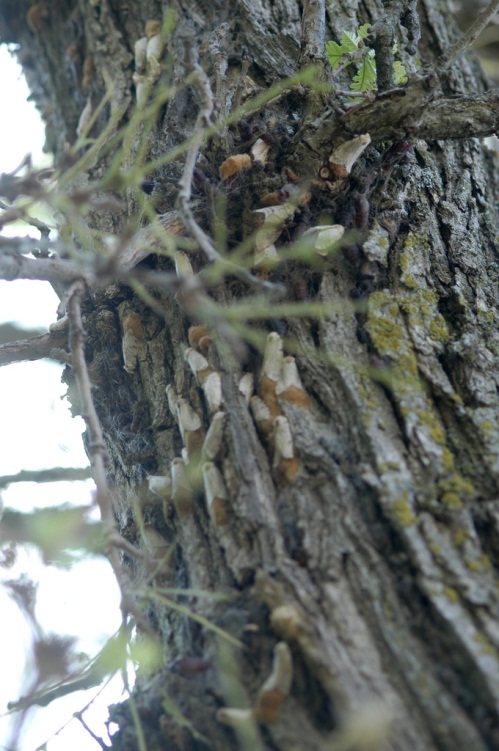 Invasive Species
Costs $138 Billion/year
Citizen science and crowd sourcing using mobile technologies for detection and communication
[Speaker Notes: Invasive species programs need to work to provide protection but also minimise disruption to markets]
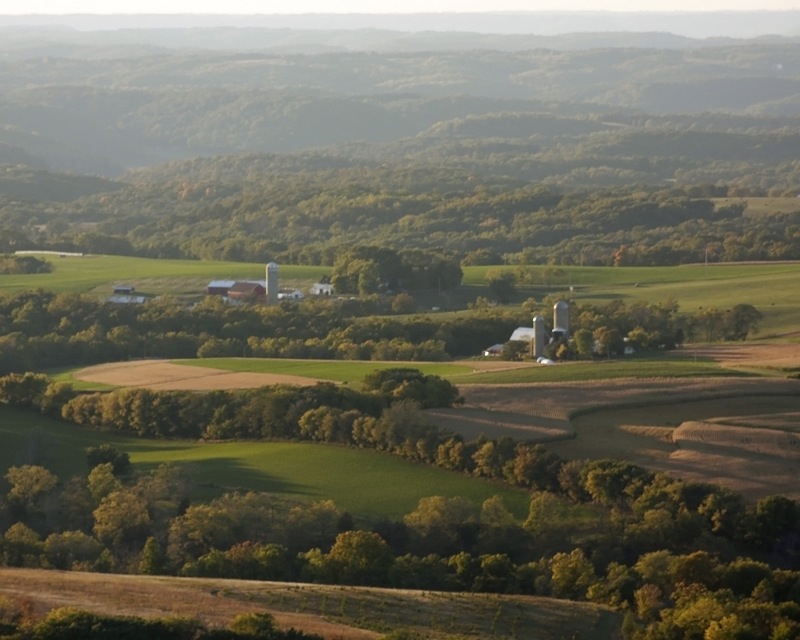 Farm Bill
2.2 Million family farms in US
11 million family forest landowners
Farm Bill largely goes to farms
Use forest certification to leverage conservation funding
[Speaker Notes: Forest cooperatives to acquire group certification and bring additional funding to priorities
Farm Bill-Family farms account for 96% of the farms in the US.]
Opportunities
Green building
Growth of export market
Carbon programs
Renewable energy
Nanocellulose
[Speaker Notes: Green building rating systems are a growing phenomenon in the building sector. Rating systems provide a rating based on a buildings environmental impact. tools currently do NOT give a preference to wood materials. Programs discriminate against forestry. LEED system should better recognize forest products in its rating system

Growth of export market-Demand for wood in China is high. DO NOT UNDERESTIMATE THE IMPORTANCE OF HIGH VALUE TREES
Aim for value added

$7/acre/year for carbon at $20/tonne. Doesn’t seem large but makes returns to land competitive with agricultural and leads to less land conversion. Especially when ecosystem values are included. And landowners that don’t want to sell timber may appreciate the carbon  payment. 

All logging residue would meet 2% of energy needs. Biomass to biodiesel.

Nanocellulose-Greener building material Stronger light weight wood composites Stronger than steel and more durable]
Green Building
Cross Laminated Timber

Whole Trees

Research being done at Forest Products Lab in Madison, Wisconsin
World’s tallest wood building in Melbourne,  Australia
[Speaker Notes: CLT is a multi-layer wood panel made from lumber. Layers of board (also known as plies) are placed cross-wise to adjacent layers and glued over their entire surface, creating a product with exceptional strength and dimensional stability.]
Source: Wholetrees.com
[Speaker Notes: Whole Trees building in Madison, Wisconsin]
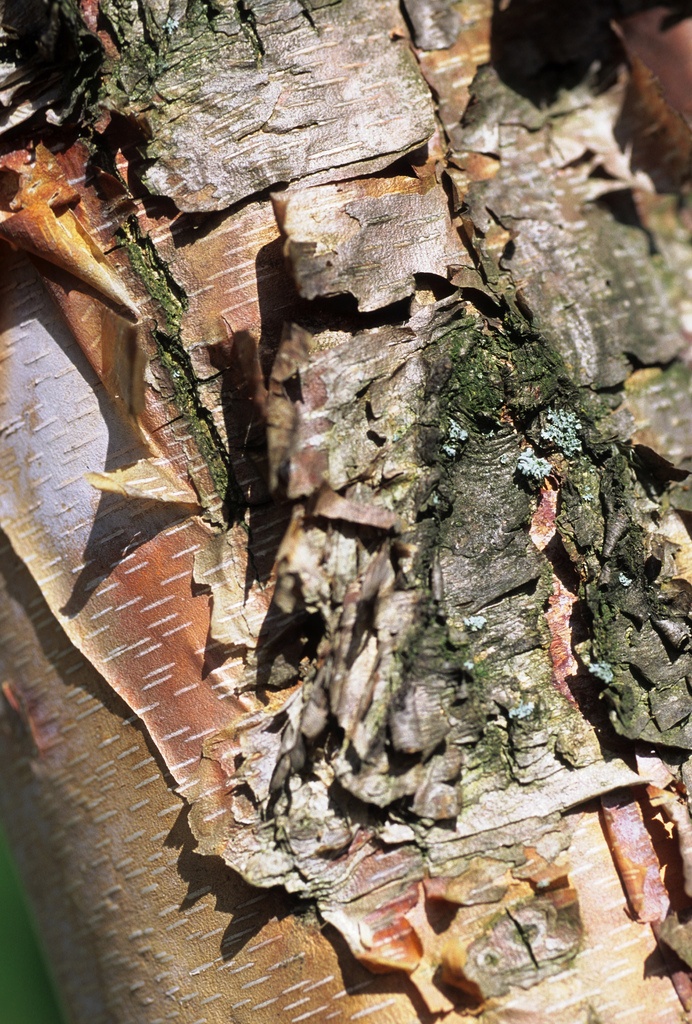 Emissions Trading
Carbon Tax
Cap and Trade
Voluntary Programs

Small annual payments but makes forestry competitive with agriculture
[Speaker Notes: $7/acre/year for carbon at $20/tonne
Doesn’t seem large but makes returns to land competitive with agricultural and leads to less land conversion
$3600/acre for agricultural land
$2006/acre for forest land]
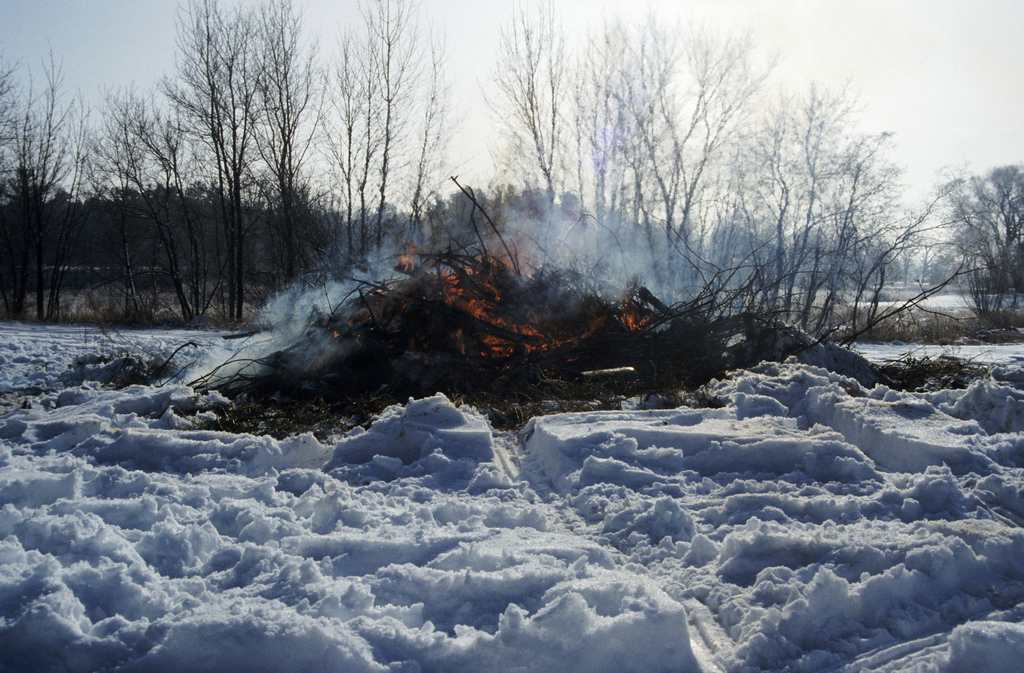 Renewable Energy
Converting forest biomass to biodiesel
First generation-sugar, corn crops
Second generation-woody crops, agricultural residue
[Speaker Notes: All logging residue would meet 2% of energy needs]
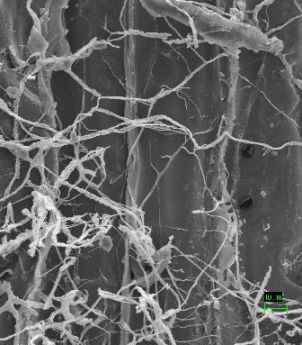 Wood-Based Nanotechnology
Smart paper/packaging
Electronic paper with magnetic properties
Security/anti-counterfeiting
Lightweight printing paper and paperboard, enhanced recycling properties
Active defences against bacteria/fungal infiltration
Wood composites
Greener building material
Stronger light weight wood composites
Stronger than steel and more durable
[Speaker Notes: Raw materials production 
New applications for composite wood and paper products 
New generations of functional wood-based (lignocellulosic) materials at the nanoscale]
Nanotechnology
[Speaker Notes: Nanotechnology is the development of cellulose nanocrystals that are added to other materials. Products can be made strong, lighter and cheaper from renewable resources. Need work on manufacturing facilities to put products into new markets. Incredible potential but much work needs to be done. 
Engineering matter at the atomic and molecular scales 
The nanoscale ranges from 1 to 100 nanometers in at least one dimension 
A nanometer is a billionth of a meter, or about 80,000 times thinner than a typical human hair.]
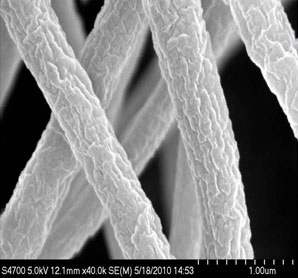 Wood-Based Nanotechnology
Potential for 20,000-74,000 direct jobs
75,000-200,000 manufacturing jobs
GDP $10-100 billion
[Speaker Notes: Lower numbers at demonstration scale, higher numbers with economies of scale]
Thank you
Julie Ballweg
Forest Economist
Wisconsin DNR
Julie.ballweg@wisconsin.gov
608-228-3256